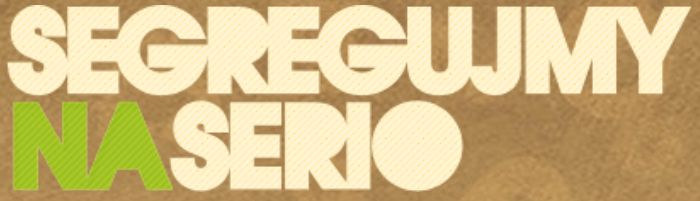 „Segregujmy na serio-monitoring wdrażania przepisów z zakresu gospodarki odpadami", projekt dofinansowany w ramach środków Programu Obywatele dla Demokracji Mechanizmu Finansowego EOG.
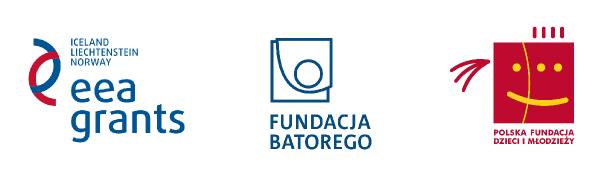 Organizatorzy Patroni medialni
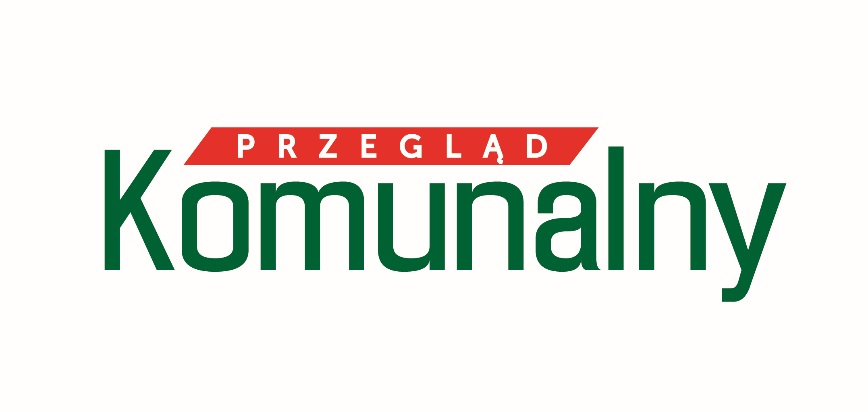 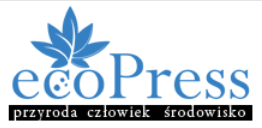 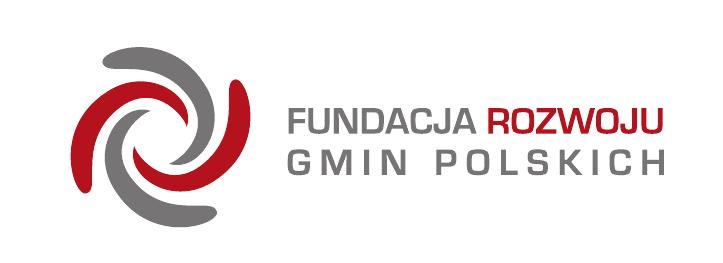 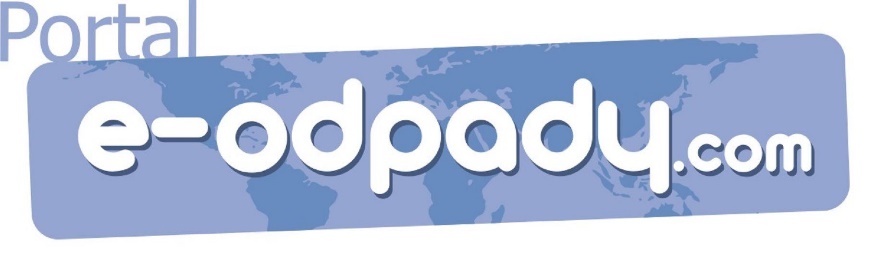 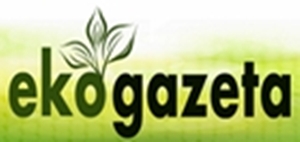 Dane z 300 gmin –  opłata pobierana od mieszkańców, łączna kwota pobranych opłat 2013,  masa zebranych odpadów komunalnych w tym selektywnie, poziomy recyklingu, funkcjonujące PSZOK
Opłata pobierana miesięcznie od mieszkańców – dane w przeliczeniu na osobę:
 odpady segregowane od 2 zł (Paprotnia) do 15 zł , średnio (Miękinia – 11 zł
odpady niesegregowane od 3 zł (Paprotnia)do 39 (Łabowa) zł, średnio -15 zł.
Łączna kwota opłat pobranych przez gminę w przeliczeniu na mieszkańca – od 5 zł (Częstochowa) do 500 zł (Dziwnów), średnio – 70 zł.
Poziomy recyklingu – od 0 % (Paprotnia) do 124% (Lesznowola).
W większości gmin funkcjonują PSZOKi.
Wyniki monitoringu wstępnego
Na podstawie wyników monitoringu wstępnego wybieraliśmy  20 gmin w których przeprowadzona została analiza szczegółowa.
Kryteria wyboru gmin:
B. wysoki/b. niski poziom recyklingu;
Największa/najmniejsza ilość odpadów zebrana w przeliczeniu na mieszkańca;
Najwyższe/najniższe opłaty pobierane od mieszkańców za odbiór odpadów;
Najwyższa/najniższa cena za tonę odpadów;
Zgłoszenia mieszkańców i NGOsów;
Utrudnianie dostępu do informacji.
Analiza została przeprowadzona w gminach: Białystok, Lublin , Warszawa, Paprotnia, Częstochowa, Końskie, Hel, Pszczyna, Dziwnów, Pruszcz Gdański, Brzeg, Wrocław, Skalbmierz, Lesznowola, Kobierzyce, Oświęcim, Libiąż, Skarżysko-Kamienna, Łabowa, Słupsk
Monitoring szczegółowy
Analiza prowadzona była przez ekspertów w oparciu o:
sprawozdania za lata 2009-2011 oraz za 2012 i 2013-2014 zgodnie z obowiązującymi wzorami sprawozdań;;  
 PGO (GPGO /do czasu obowiązywania/ oraz WPGO)
 akty prawa miejscowego (Zarządzenia Wójta, Burmistrza, Prezydenta oraz Uchwały Rady, Uchwały Sejmiku Województwa , inne) ;
 dokumentację przetargową ;
dane GUS;
analizę stron internetowych i dostępnych na nich informacji;
ewentualne wyniki kontroli WIOŚ, IOŚ, NIK;
opinie mieszkańców;;
 opinie NGO
pozostałe informacje o środowisku pozyskane od gmin, innych instytucji.
Monitoring szczegółowy
Gminy nie traktują odpadów jak zasoby a jako problem; nie wyznaczają celów w zakresie zapobiegania powstawaniu odpadów.
Sprawozdawczość, dostępne dane – wiarygodność? Rozbieżność danych uzyskanych z różnych źródeł; bałagan organizacyjny - niektóre gminy nie wiedzą np. ile osób  nie uiszcza opłat za odbiór odpadów, albo ile mieszkańców zadeklarowało selektywną zbiórkę, nie potrafi podać łącznej kwoty pobranej od mieszkańców w danym roku.
W większości przetargów na odbiór odpadów decydującym kryterium była najniższa cena (poza dwoma przypadkami, gdzie wskazano prowadzenie przez firmę akcji edukacyjnych albo masę selektywnie zebranych odpadów).
W latach 2013 -2014 wzrosła liczba właścicieli od których odbierano odpady.
Gminy bardzo rzadko korzystają z ustawowej możliwości kontrolowania podmiotów odpowiedzialnych za odbiór odpadów.
Wnioski ogółemRaport w listopadzie
Osiągnięty poziom recyklingu, przygotowania do ponownego użycia następujących frakcji odpadów komunalnych: papieru, metali, tworzyw sztucznych i szkła
Kampanie edukacyjne – Każda z analizowanych gmin przeprowadziła kampanię informacyjną, funkcjonują strony internetowe, niektóre gminy przygotowały spoty reklamowe, spotkania z mieszkańcami, bilbordy,  smsowe powiadomienie mieszkańców o odbiorze gabarytów
Pomimo kampanii edukacyjnych wiele osób wciąż nie wie czym są PSZOKi ani że można do nich oddawać odpady (niedogodne godziny otwarcia, zamknięte w weekend); są gminy nie prowadzące PSZOKu, 
Jedyną zachętą do prowadzenia selektywnej zbiórki przez mieszkańców w większości gmin jest mniejsza kwota pobierana od mieszkańców przy zbiórce selektywnej – jedna z analizowanych gmin wprowadziła obowiązek segregacji odpadów (Pruszcz Gdański).
Wnioski ogółem
Serdecznie zapraszamy jutro 28 października 9.00-17.00
sala OB na parterze  

Zaprezentujemy wszystkie działania w ramach projektu oraz studia przypadku z wybranych gmin które podlegały analizie szczegółowej. 



www.tnz.most.org.pl/segregujmynaserio/
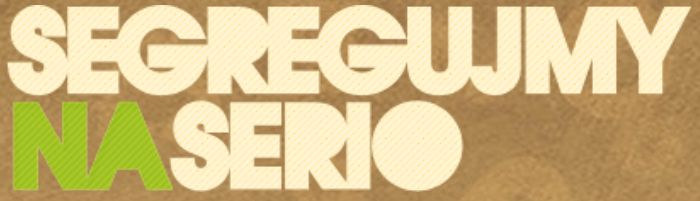 Towarzystwo na rzecz Ziemi ul. Leszczyńskiej 732-600 Oświęcim